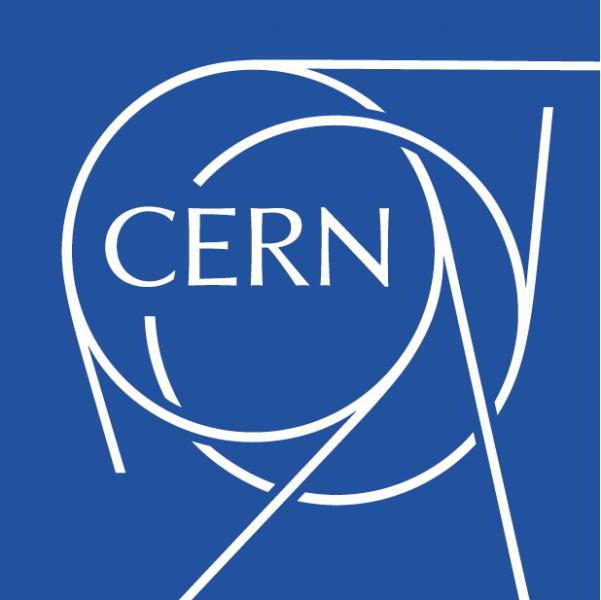 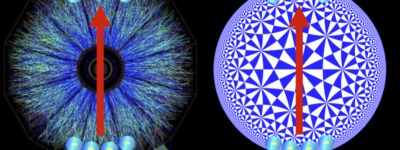 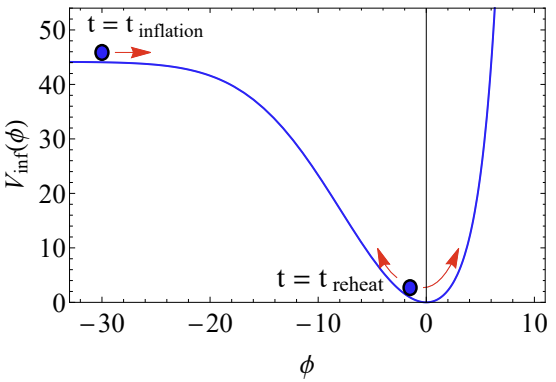 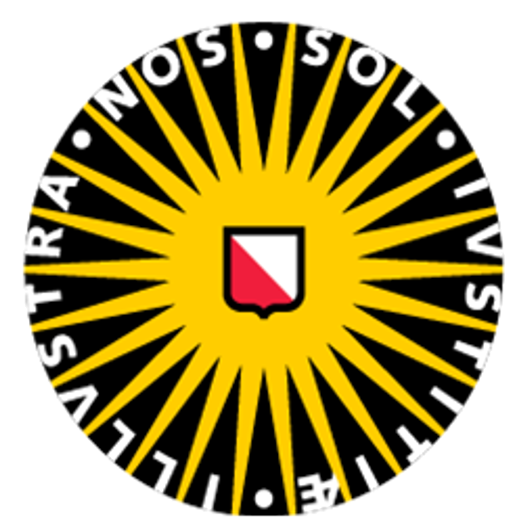 A dynamical inflaton coupled to strongly interacting matter
Holographic QFTs on curved backgrounds
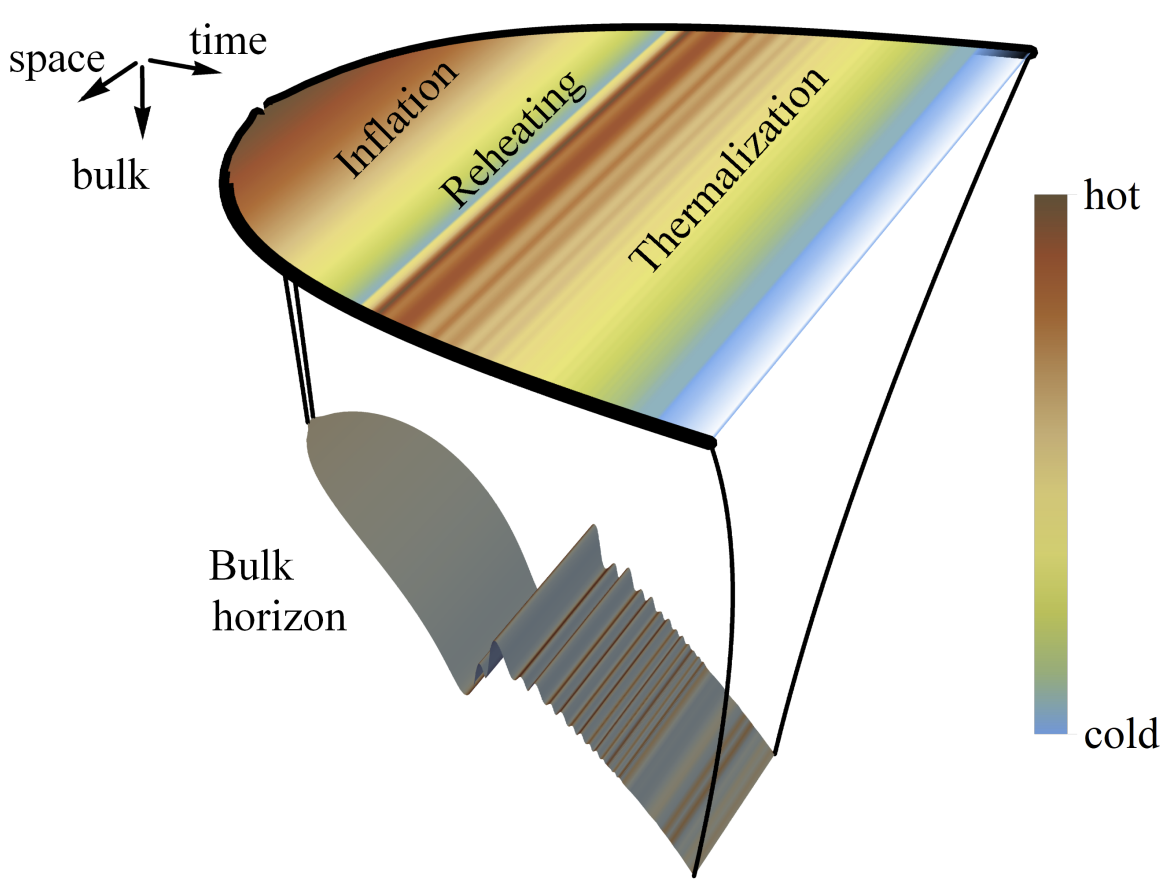 With Jorge Casalderrey-Solana, Christian Ecker, Elias Kiritsis and David Mateos

Reference: 2011.08194 (JHEP), 2109.10355 (JHEP) and 2302.06618
Wilke van der Schee

Holographic perspectives on chiral transport
ECT*, Trento, 14 March 2023
motivation
Wilke van der Schee, CERN/Utrecht
Strongly coupled QFT on de Sitter space
Can be relevant for the early universe
Many first principle questions arise in de Sitter: thermodynamics, entropy etc
Can we understand inflation/reheating?

Evolution with dynamical boundary gravity and an inflaton
Semi-classical Einstein Equations on the boundary
A technical subtlety: how to extract the log terms?
Example with inflation, running down of inflaton and reheating

Strongly coupled sector like in hidden sector if relevant for our own universe

Major caveat: this is not quantum gravity on de Sitter
2/13
[Speaker Notes: Many states + linearized]
Wilke van der Schee, CERN/Utrecht
Inflation, preheating and reheating
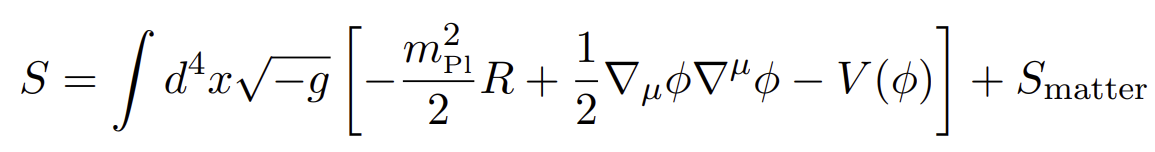 Inflation
Inflaton vacuum energy leads to exponential expansion of the universe
Solves several problems in cosmology
Inflaton experiences friction and settles at bottom of potential
After inflation one is left with an empty universe

How to get a working universe
The inflaton energy needs to be transferred to Standard Model 

Perturbative Reheating
Inflaton decays at an (approximately) constant rate (faster than H)
Decaying particles thermalize  big bang

Preheating
Bose enhancement leads to resonances: exponential transfer of energy
Bose enhanced states thermalize/reheat  big bang
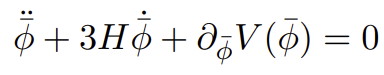 Inflaton potential
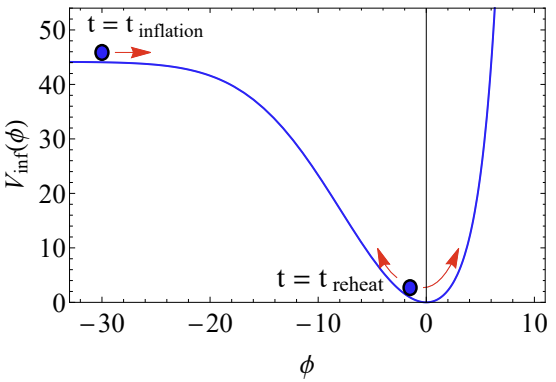 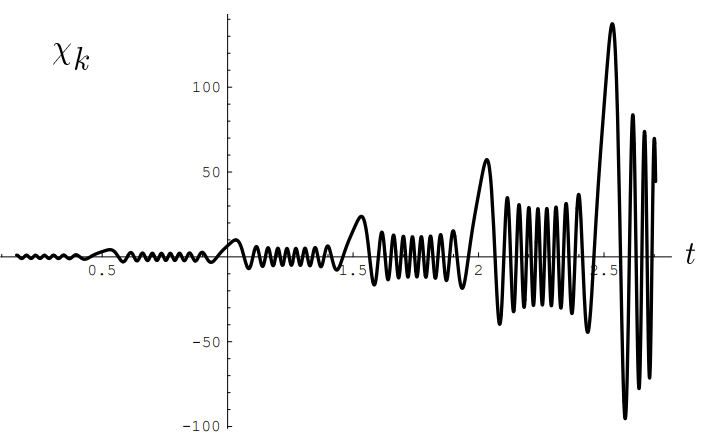 3/13
Lev Kofman, Andrei Linde and Alexei A. Starobinsky, Towards the Theory of Reheating After Inflation (1997)
[Speaker Notes: Many states + linearized]
Wilke van der Schee, CERN/Utrecht
Inflation, reheating and holography
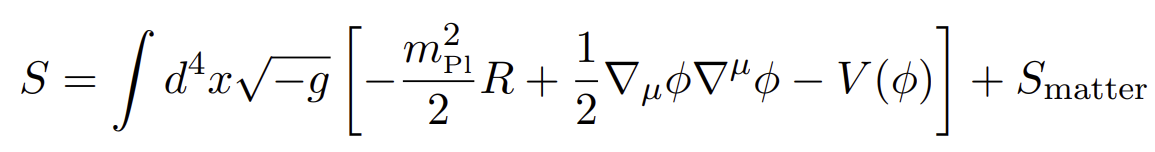 Holographic set-up
Just like standard EH + inflaton + coupling to scalar:



Inflaton acts as a source for the scalar operator

Two technical complications:
Sources are now time-dependent numerical functions
holographic renormalization becomes more complicated

Trial and error:
Initial inflaton position, inflaton velocity, coupling strength, shape potential
Balance between numerical stability, runtime and making a ‘realistic’ universe
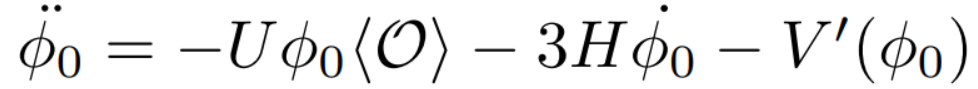 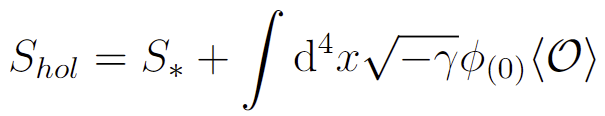 Inflaton potential
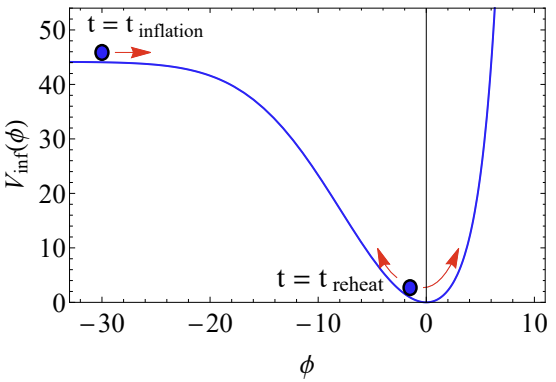 4/13
[Speaker Notes: Many states + linearized]
Wilke van der Schee, CERN/Utrecht
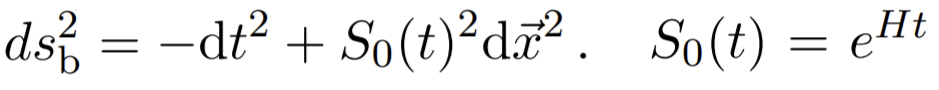 A dynamical boundary
Study dynamics including semi-classical gravity:



Stress-tensor includes possible cosmological constant
NB: renormalisation counterterms are now physical
We treat the boundary Newton constant as a (small) parameter

Dynamics of scale factor S0(t) is now consequence of Friedmann equations

How to initialise the dynamics
Start with thermal Minkowski profile and small boundary GN,4
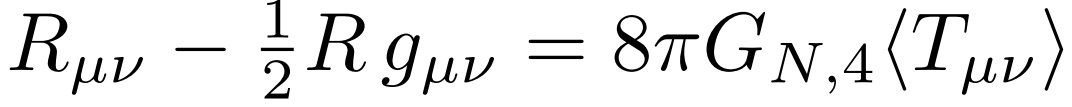 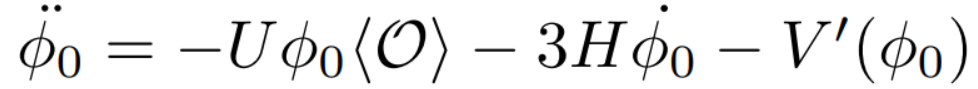 5/13
Jewel Ghosh, Elias Kiritsis, Francesco Nitti and Lukas Witkowski, Back-reaction in de Sitter QFTs: holography, gravitational DBI action and f(R) gravity (2020)
Paul Chesler and Abraham Loeb, Holographic duality and mode stability of de Sitter space in semiclassical gravity (2020)
Christian Ecker, WS, David Mateos and Jorge Casalderrey-Solana , Holographic evolution with dynamical boundary gravity (2021)
[Speaker Notes: Many states + linearized]
Wilke van der Schee, CERN/Utrecht
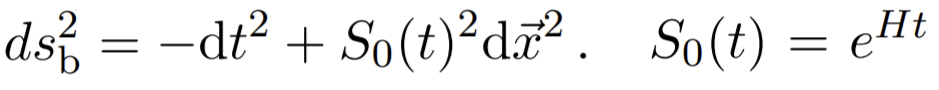 Some numerical details
Three bulk fields:

Characteristic formulation leads to nested set of linear ODEs (spectral elements):






S and F require boundary conditions: scale factor a(t) and inflaton f(t)
Normally sources are specified by hand; here: 4D Einstein-Inflaton equations
Boundary conditions implemented through near-boundary expansion
Subtract first few logs analytically (for stability in spectral elements)
A requires initial boundary condition (energy density), then determined by SE-conservation
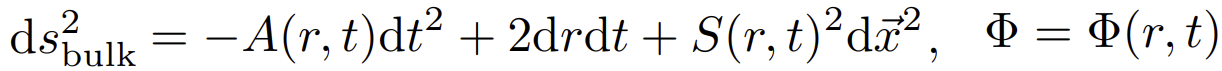 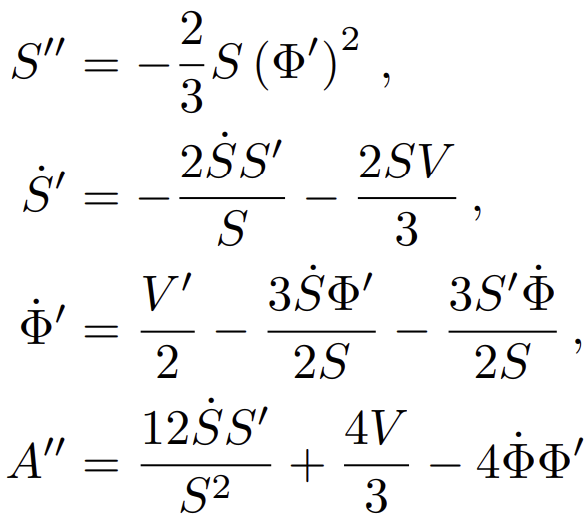 Boundary 4D Einstein-inflaton equations:
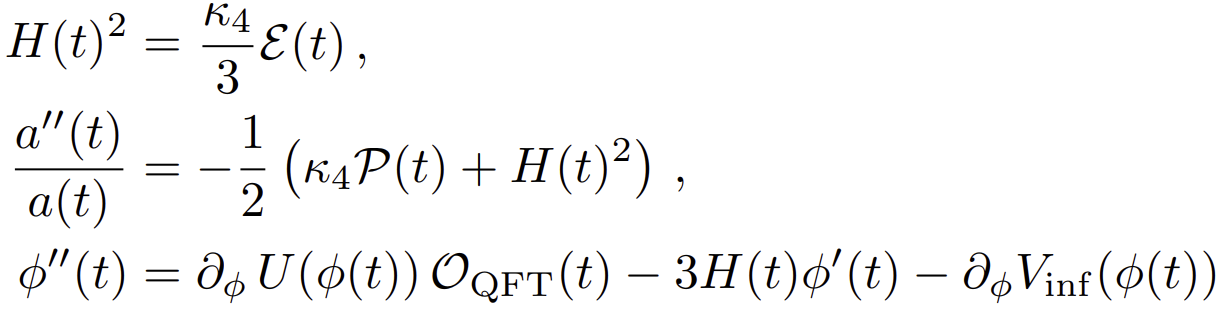 6/13
See also www.wilkevanderschee.nl for the full numerical code.
[Speaker Notes: Many states + linearized]
Wilke van der Schee, CERN/Utrecht
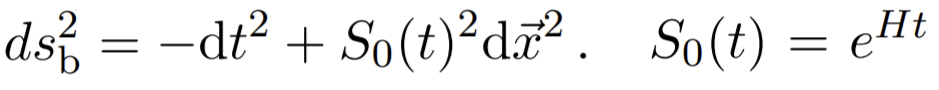 A dynamical boundary – consistent initial conditions
Near-boundary expansion scalar (and metric):



Crucial subtlety: logarithmic terms yn solely determined by sources S0(t)
Consistent IC not much of a problem with known source (yn known analytically)

Dynamics of scale factor S0(t) is now consequence of Friedmann equations

Sufficiently smooth solution requires knowledge of sufficient # of log’s
Log’s depend on time derivatives of S0(t)
Solution: extract               from near-boundary expansion of scalar (extract fn)
Use time derivates to treat first few logs analytically

Final subtlety: VEV and energy density depend on S0’’(t) and f’’(t)
Solve resulting 6th order polynomial equation numerically
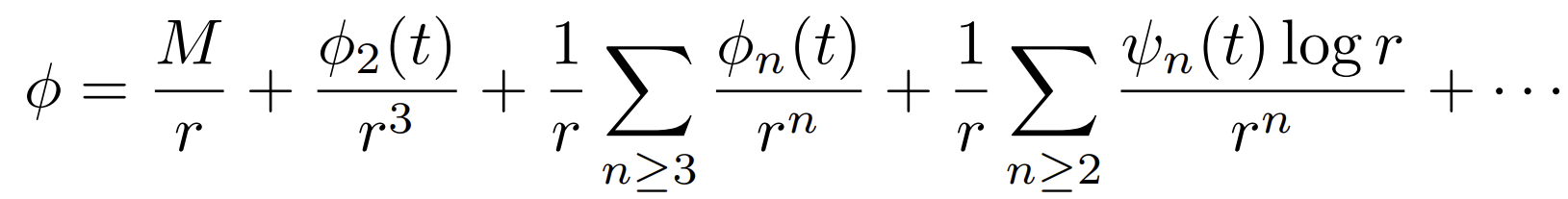 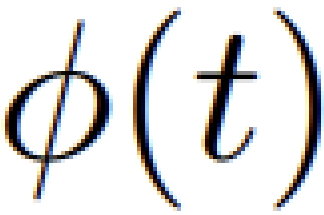 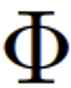 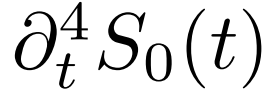 7/13
Sebastian de Haro, Kostas Skenderis and Sergey N. Solodukhin, Holographic Reconstruction of Spacetime and Renormalization in the AdS/CFT Correspondence (2001)
[Speaker Notes: Many states + linearized]
Wilke van der Schee, CERN/Utrecht
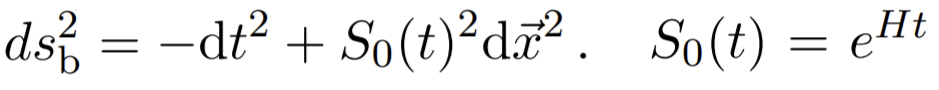 boundary gravity only
Stress-energy tensor for zero, positive and negative L









Positive L settles down to de Sitter state as studied before, includes (small) Casimir energy 
Now also asymptotically flat + Big Crunch geometries
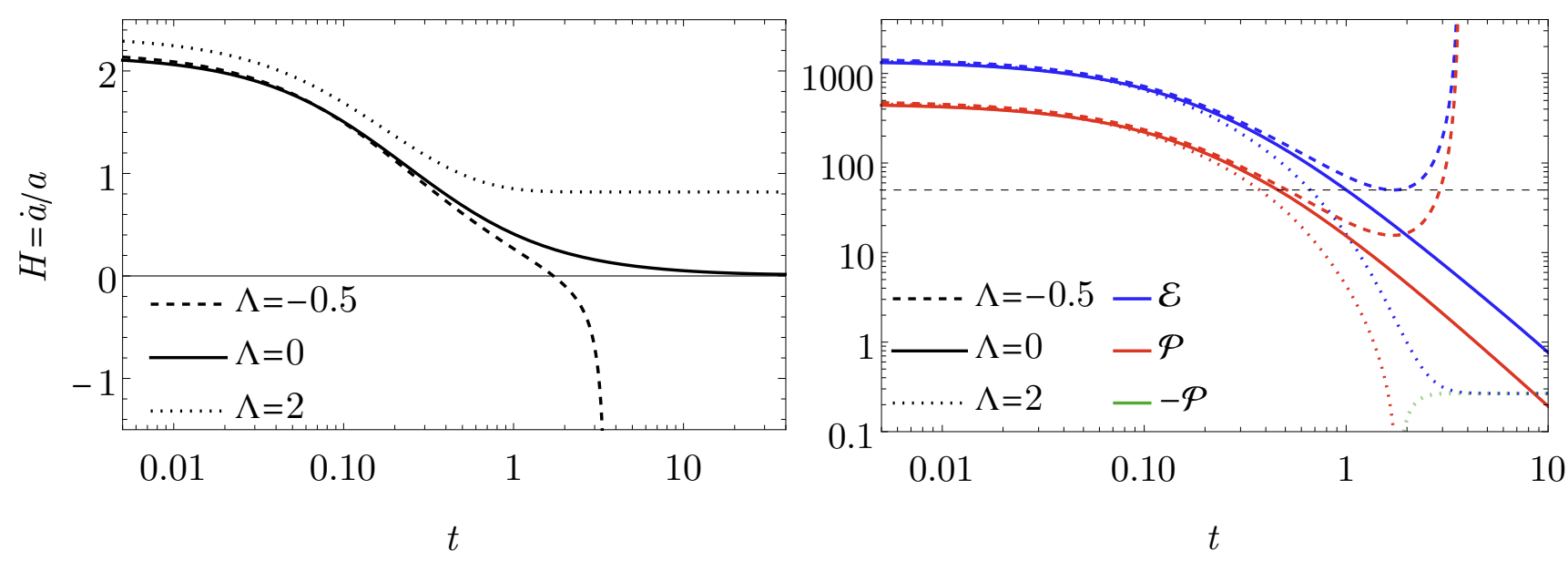 8/13
Christian Ecker, WS, David Mateos and Jorge Casalderrey-Solana, Holographic evolution with dynamical boundary gravity (2021)
[Speaker Notes: Many states + linearized]
Wilke van der Schee, CERN/Utrecht
boundary gravity with an inflaton
Inflaton rolls down and undergoes damped oscillation
Rolls down relatively fast (helps numerical stability)
Inflaton potential
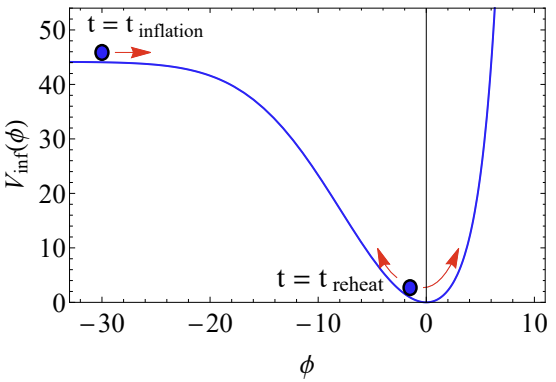 Inflaton dynamics
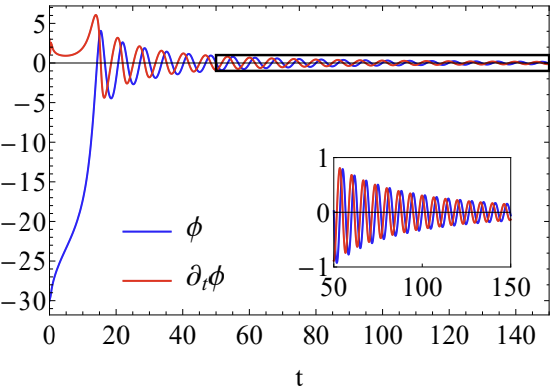 9/13
[Speaker Notes: Many states + linearized]
Wilke van der Schee, CERN/Utrecht
Inflation and reheating
Initially dominated by QFT energy
Quickly dilutes due to expansion
Then dominated by inflaton
Inflation, while slowly rolling down
Then inflaton reaches bottom: reheating
Inflaton loses energy to QFT
Finally universe dominated by QFT in thermal equilibrium
Energy densities (log-log)
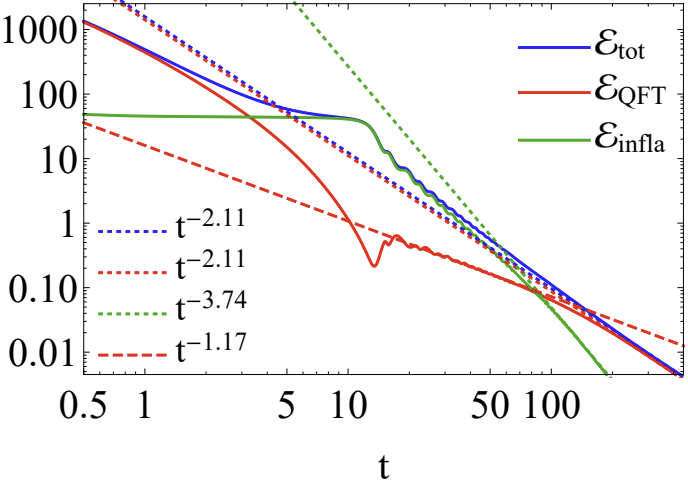 Hubble rate
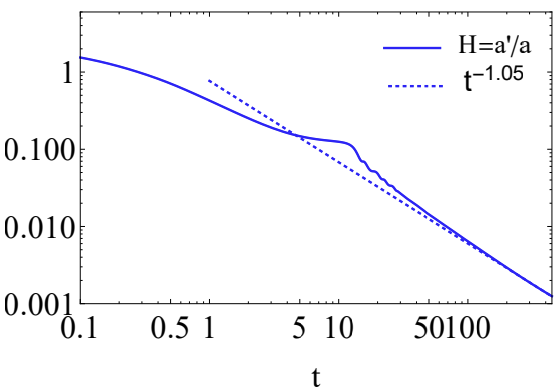 10/13
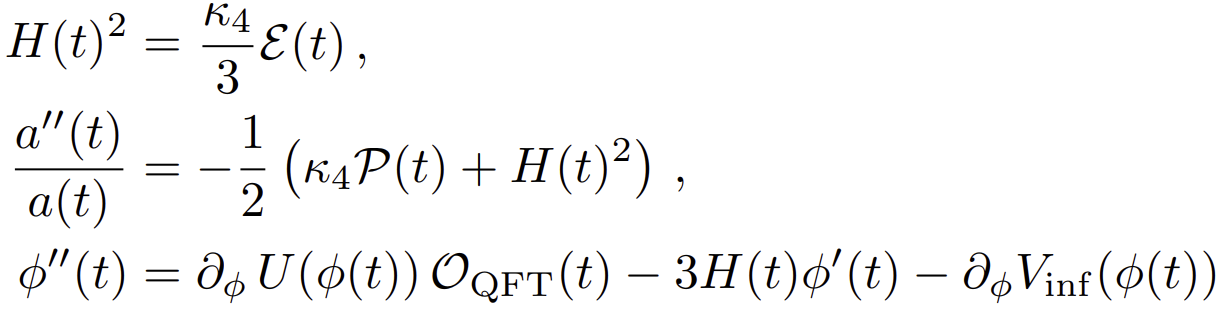 Inflating phase (t ~ 5 till 12)
Reheating (around t=13)
[Speaker Notes: Many states + linearized]
Wilke van der Schee, CERN/Utrecht
Temperature from bulk and qft
Temperature (log-log)
Three ways to determine temperature:
From energy density and EOS
From apparent horizon
From event horizon (agrees to apparent horizon)

Always `close to equilibrium’
Somewhat curious Casimir shift by de Sitter temperature
Also present in analytical solution of conformal case
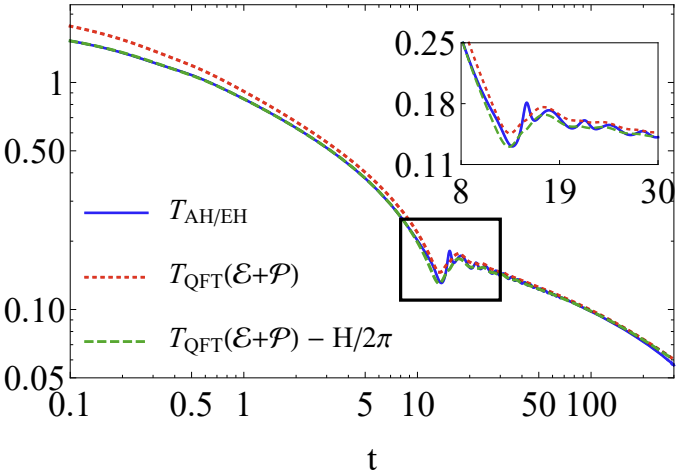 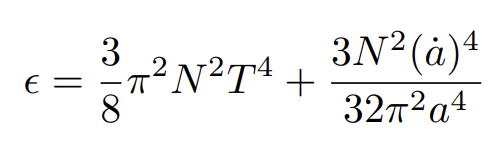 11/13
Alex Buchel, Michal P. Heller and Jorge Noronha, Entropy Production, Hydrodynamics, and Resurgence in the Primordial Quark-Gluon Plasma from Holography (2016)
[Speaker Notes: Many states + linearized]
Wilke van der Schee, CERN/Utrecht
hydrodynamics
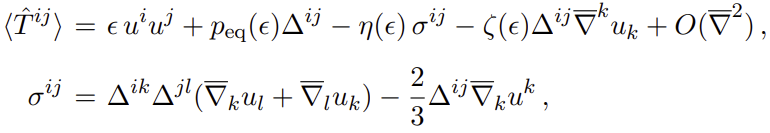 Hydrodynamic constitutive relation (ideal+viscous):










Quick initial hydrodynamisation (t~1)
Viscous hydrodynamics during inflation (t ~ 5 – 13)
Far-from-equilibrium during reheating (t~ 13 – 20)
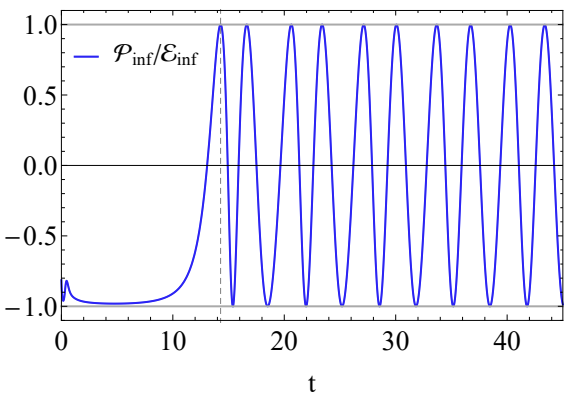 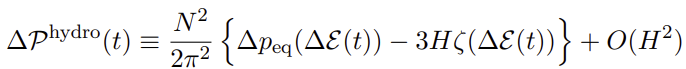 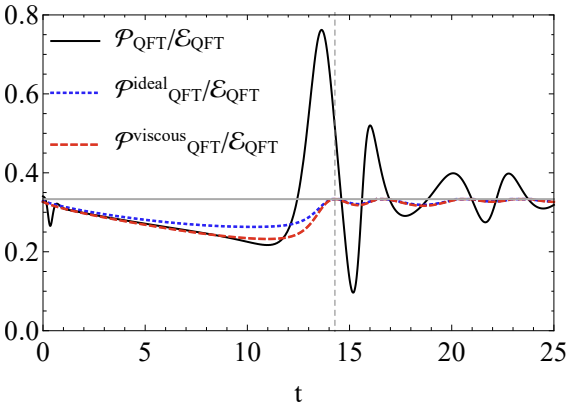 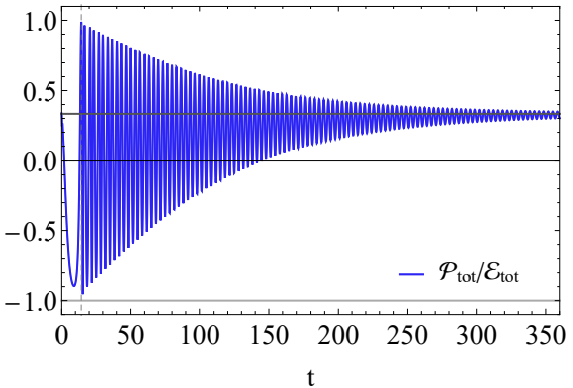 12/13
[Speaker Notes: Many states + linearized]
Discussion
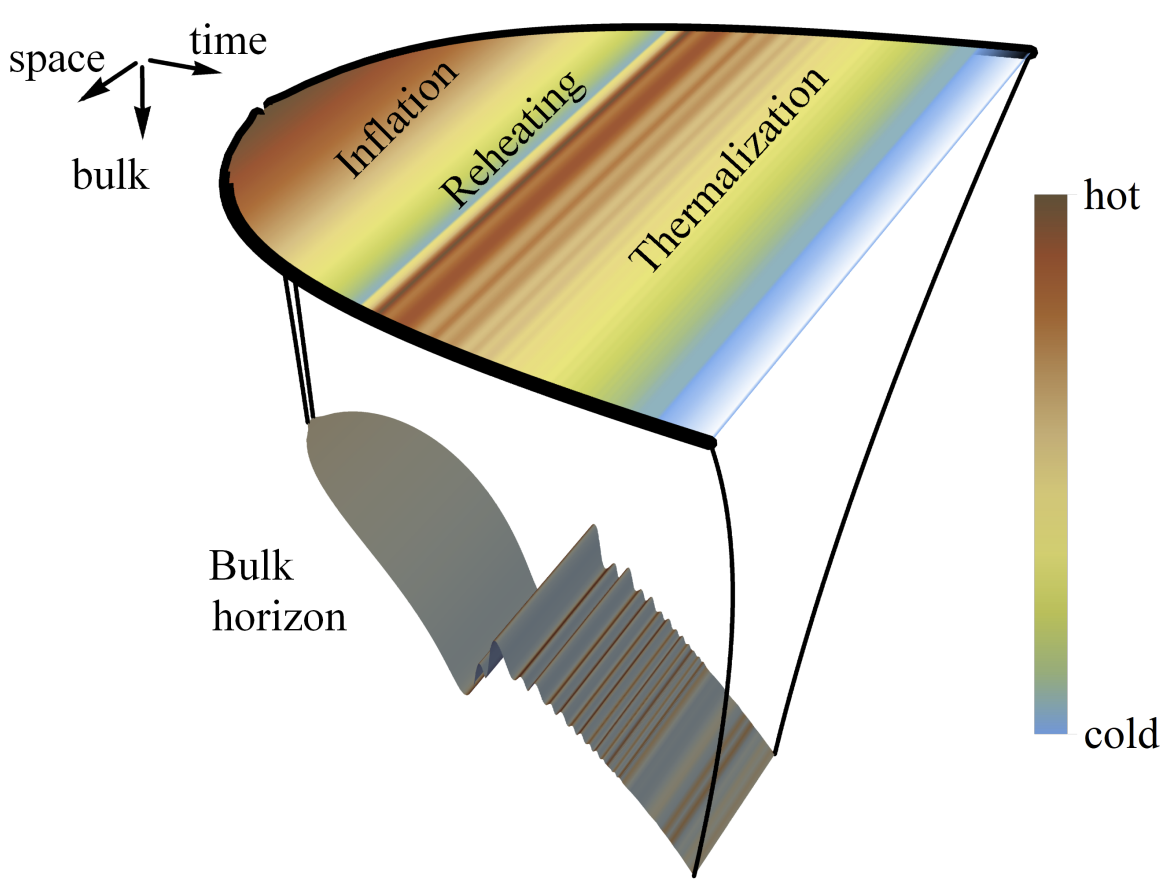 Dynamical gravity and inflaton on the boundary
Technical progress: how to deal with the logs?
Several interesting evolution: flat space, Big Crunch


Inflation and reheating
First principles computation of strongly coupled reheating
Strongly coupled physics can thermalise after preheating
Currently not a `realistic universe’

Future
Realistic universe? Many e-foldings based on hydro?
Do we understand entropy of de Sitter?
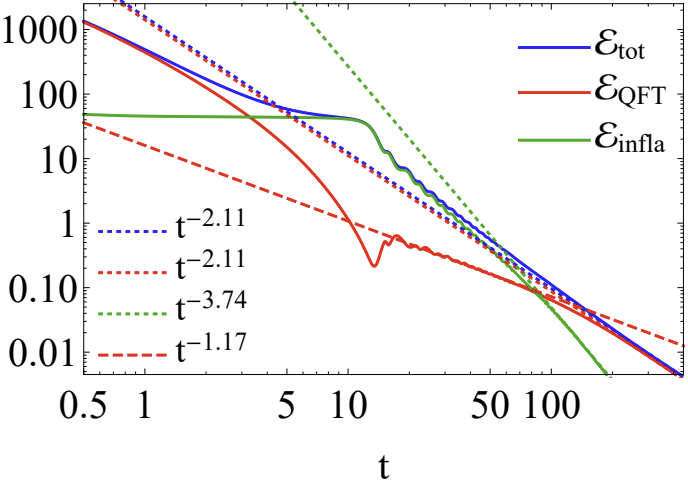 13/13
Back-up
14
Non-conformal model on de sitter4
Wilke van der Schee, CERN/Utrecht
De Sitter is conformally flat: almost trivial for CFT
Break scale invariance by V(F) with source M=1:




Leads to non-trivial EOS and bulk viscosity (no shear considered):
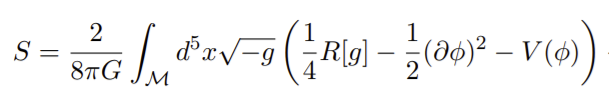 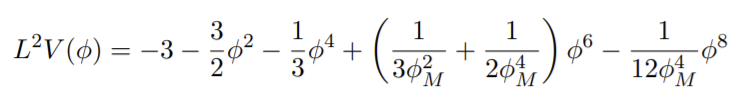 Entropy density
Trace anomaly
Bulk viscosity
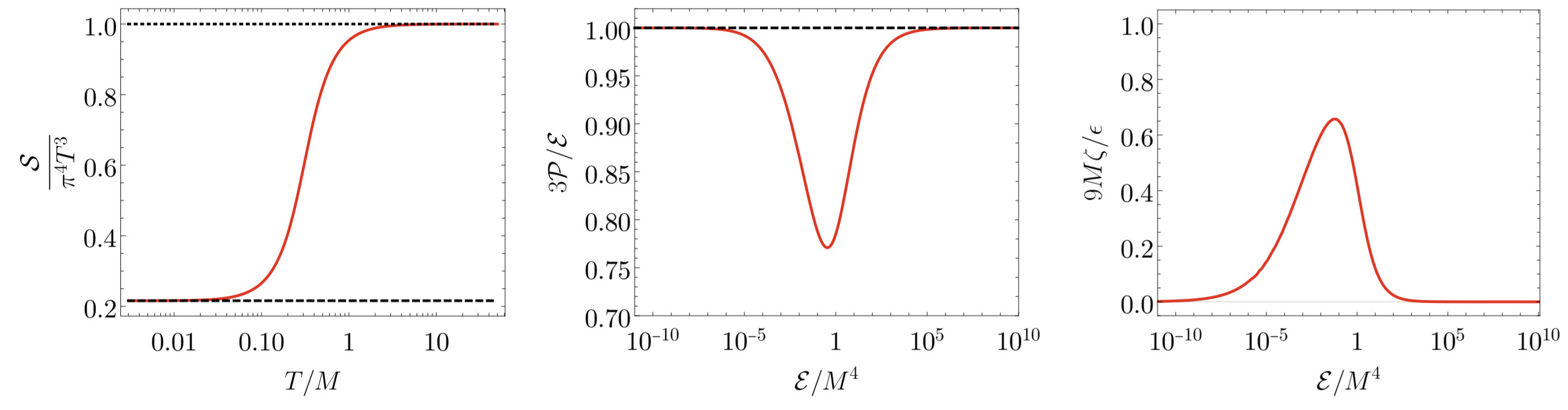 15/13
Jorge Casalderrey-Solana, Christian Ecker, David Mateos and WS, Strong-coupling dynamics and entanglement in de Sitter space (2020)
[Speaker Notes: Note ihQCD: is possible to change from N=4 SYM]
Wilke van der Schee, CERN/Utrecht
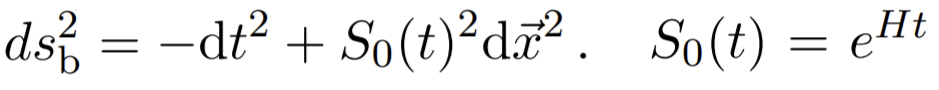 Bulk geometry with ds boundary
Event, apparent and ‘entanglement’ horizons for bulk dual to empty de Sitter
The apparent horizon is much beyond the event horizon
Also shown: extremal surfaces
`Temperature’ of AH is negative; curiosity?
Bulk confirms boundary intuition on Hawking temperature and boundary cosmological horizon
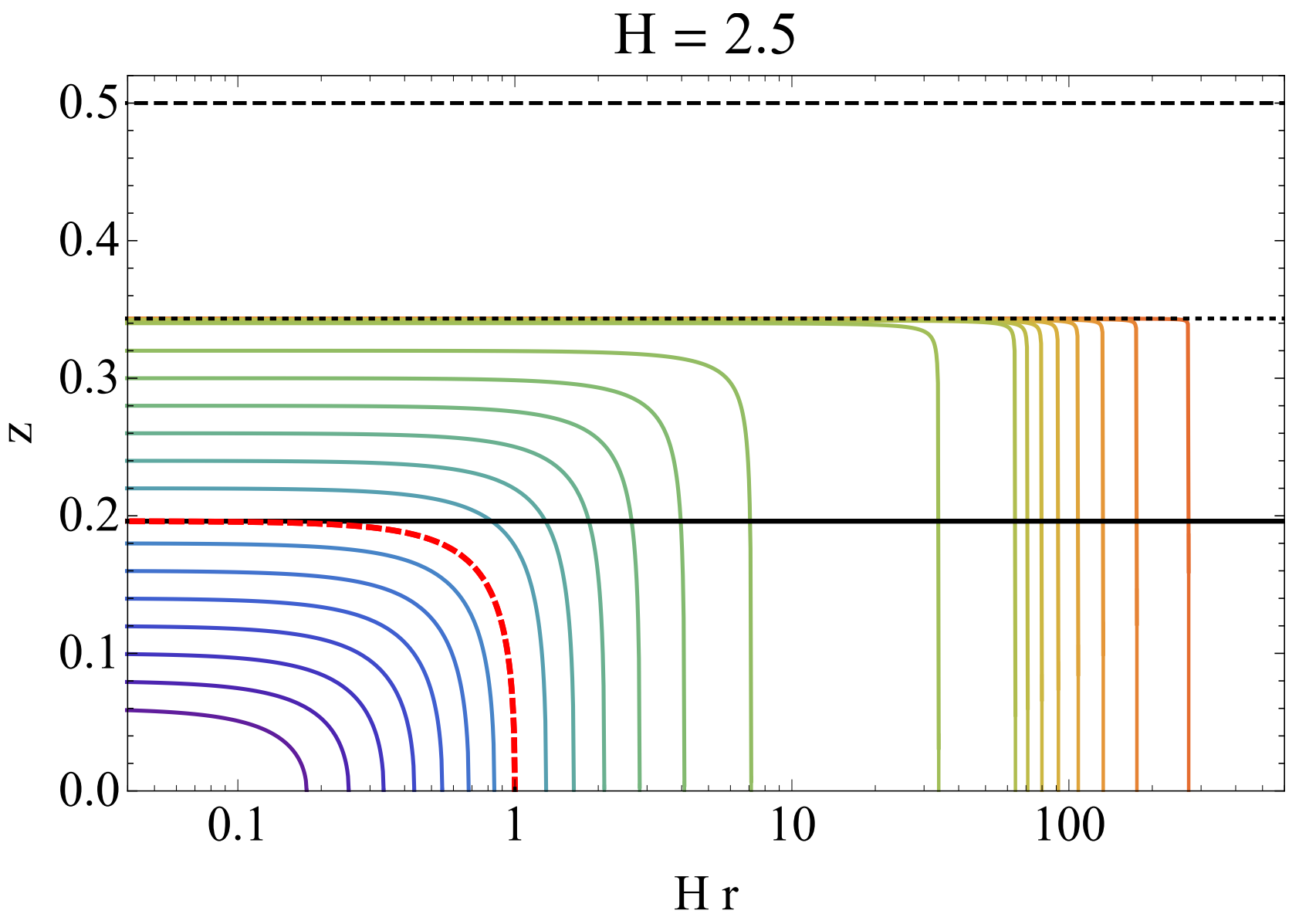 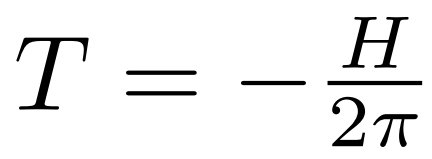 Apparent horizon:
Entanglement horizon:
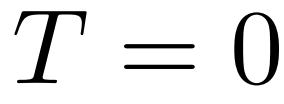 Event horizon:
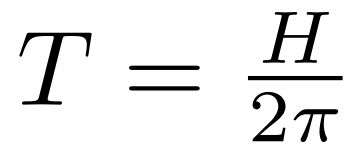 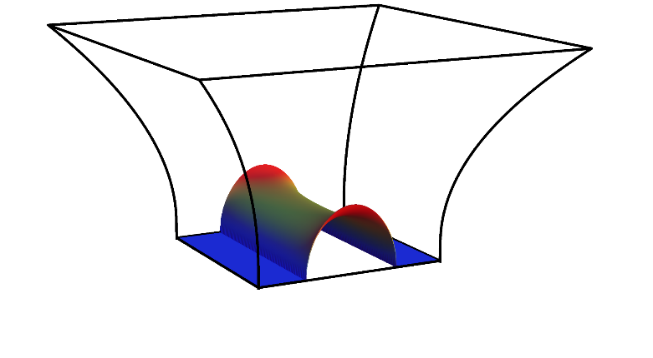 Boundary
Cosmological horizon
16/13
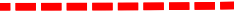 Jorge Casalderrey, Christian Ecker, David Mateos and WS, Strong-coupling dynamics and entanglement in de Sitter space (2020)
Wilke van der Schee, CERN/Utrecht
Time evolution of the protocol
Evolution of stress tensor for different Hubble constants

Energy density decreases towards vacuum energy (VE) (afterwards renormalised to zero)
Pressure decreases, changes sign and becomes –VE
Enthalpy is scheme independent, decays due to expansion
Pressure
Enthalpy
Energy density
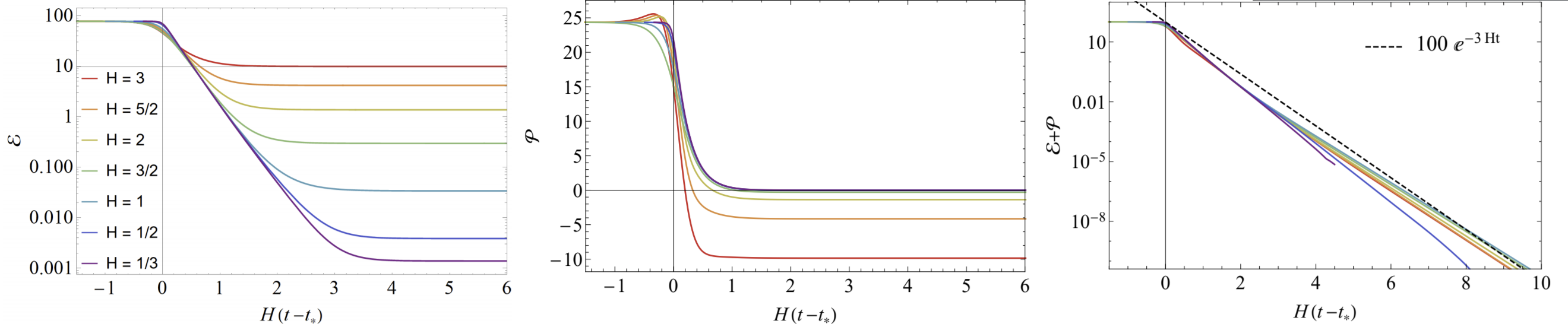 17/13
[Speaker Notes: Note ihQCD: is possible to change from N=4 SYM]
The approach towards hydrodynamics
Wilke van der Schee, CERN/Utrecht
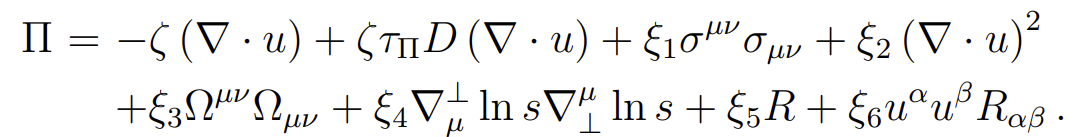 Non-trivial hydrodynamic prediction

D captures our renormalisation scheme
Conjecture: scheme ambiguities cancelled by higher order transport coefficient x5

Results
Viscous hydro works for small H (gradients). Negative `EOS’ for large H.
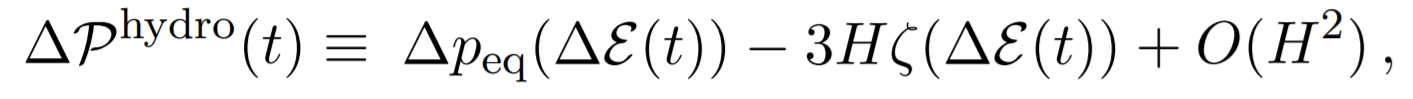 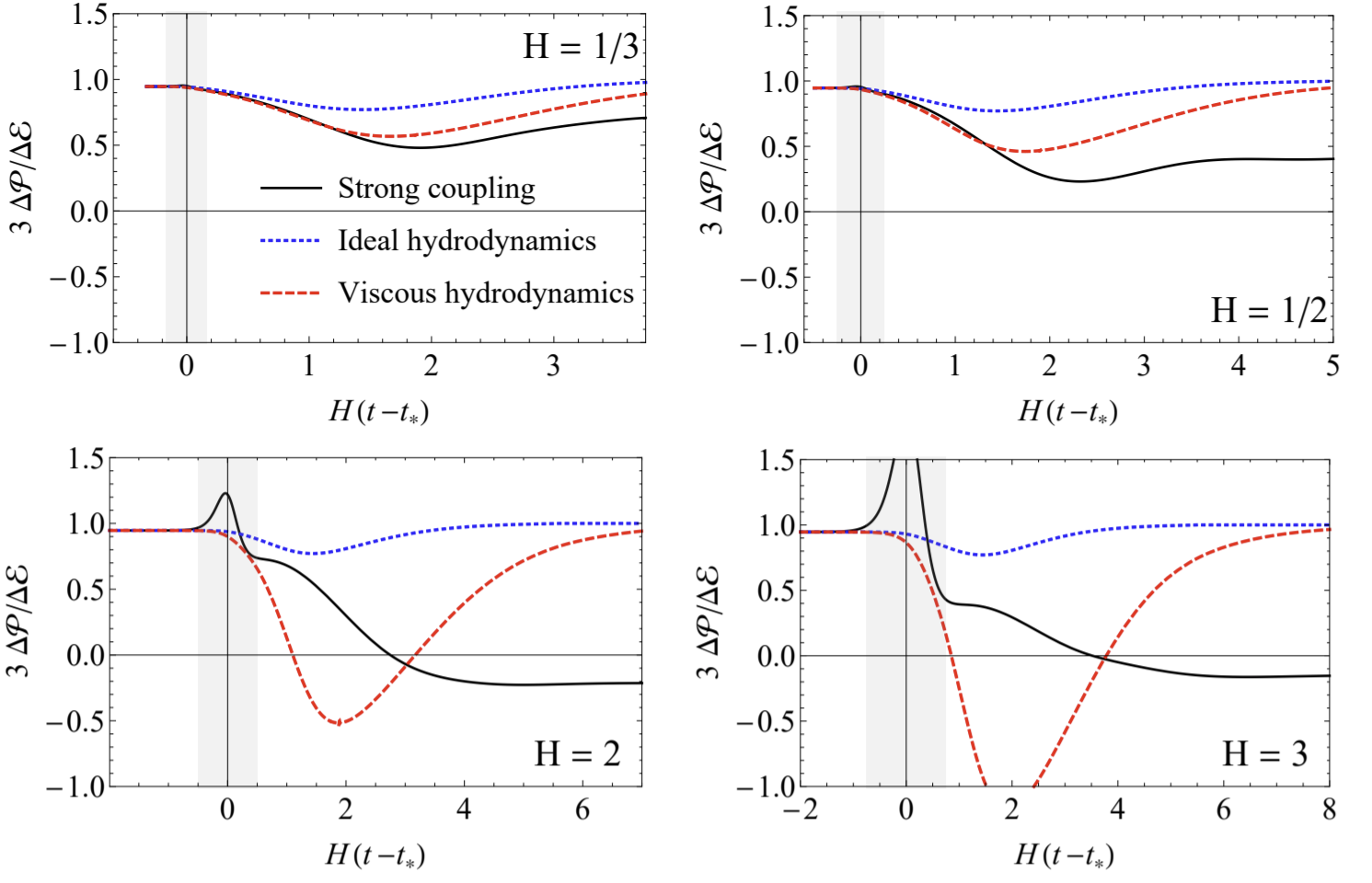 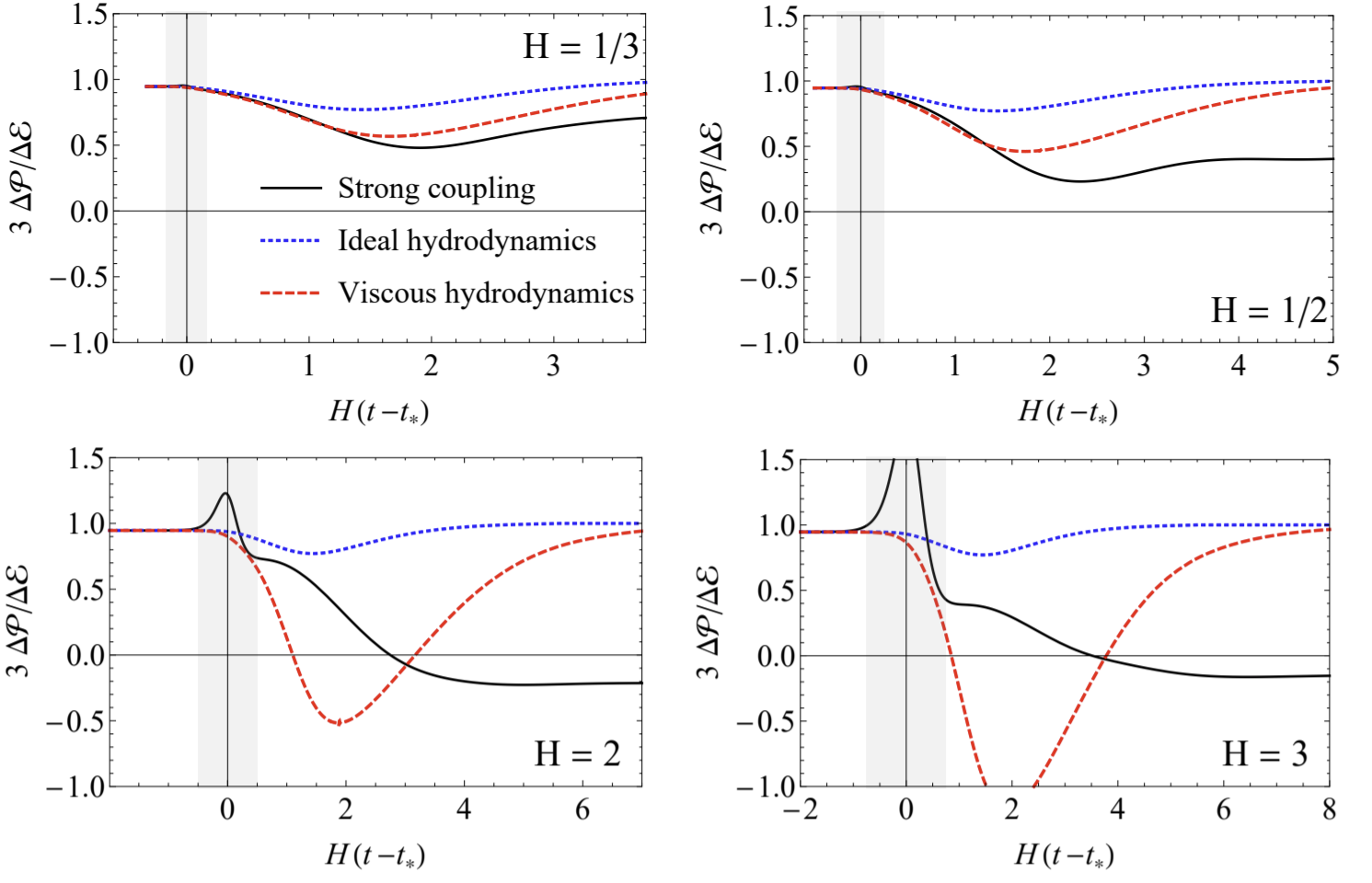 18/13
Paul Romatschke, Relativistic Viscous Fluid Dynamics and Non-Equilibrium Entropy (2009)
[Speaker Notes: Note ihQCD: is possible to change from N=4 SYM]
Wilke van der Schee, CERN/Utrecht
Black hole Thermodynamics
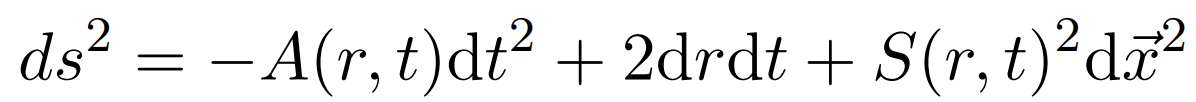 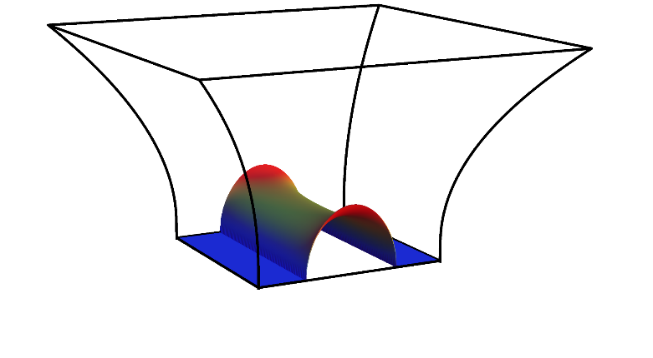 Keep track of bulk event and apparent horizons (EF coordinates)
Dynamical setting: horizons not coincide at late times: 
Surface gravities can be shown analytically:EH confirms Hawking’s temperature in de Sitter
Area density apparent horizon vanishes for conformal theory
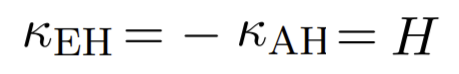 Area densities
Surface gravity
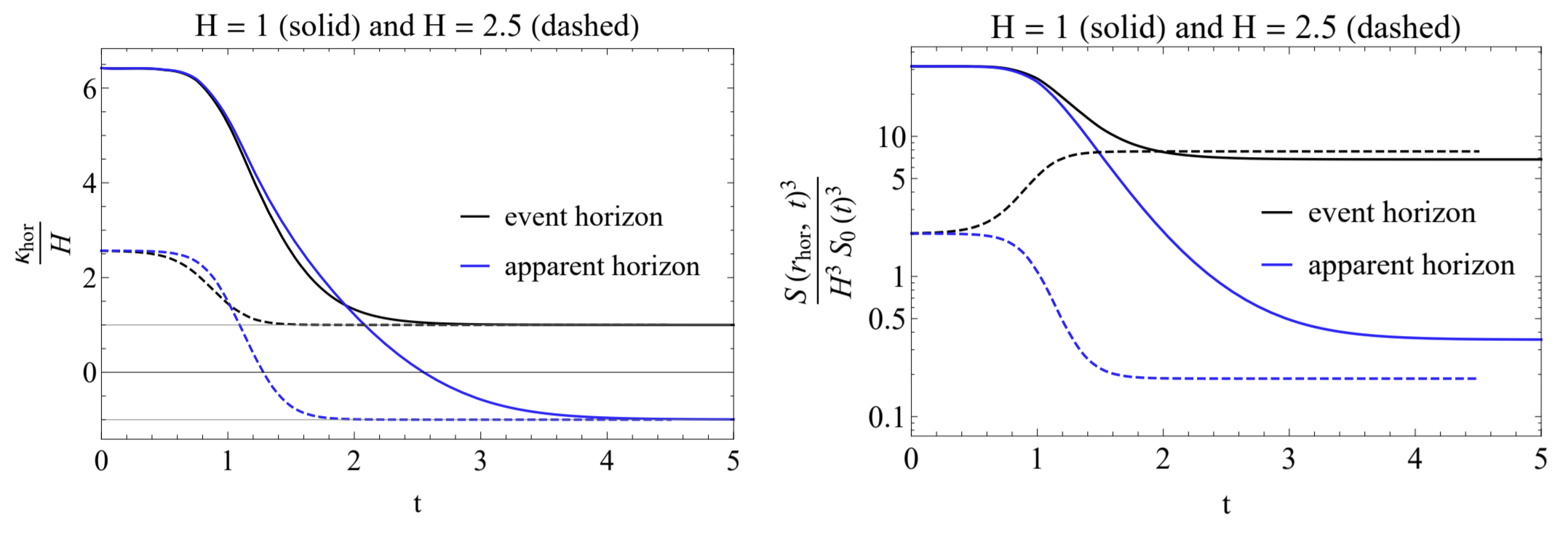 19/13
Willy Fischler, Sandipan Kundu and Juan Pedraza, Entanglement and out-of-equilibrium dynamics in holographic models of de Sitter QFTs (2013)
Alex Buchel, Entanglement entropy of N = 2∗ de Sitter vacuum (2019)
[Speaker Notes: Note ihQCD: is possible to change from N=4 SYM]
Wilke van der Schee, CERN/Utrecht
Black hole Thermodynamics
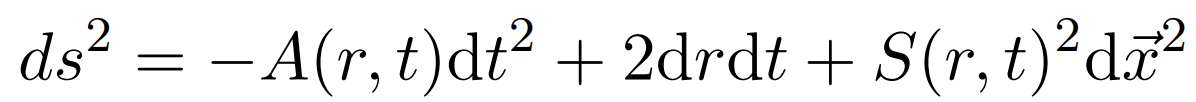 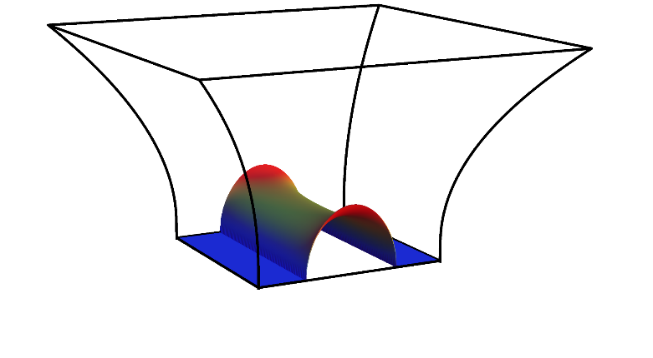 Several interpretational issues
Expanding space: mapping boundary to bulk horizon not clear
Apparent horizon: time slicing dependent
In general: no volume law entropy density expected
Resolution  entanglement entropy is well defined
Area densities
Surface gravity
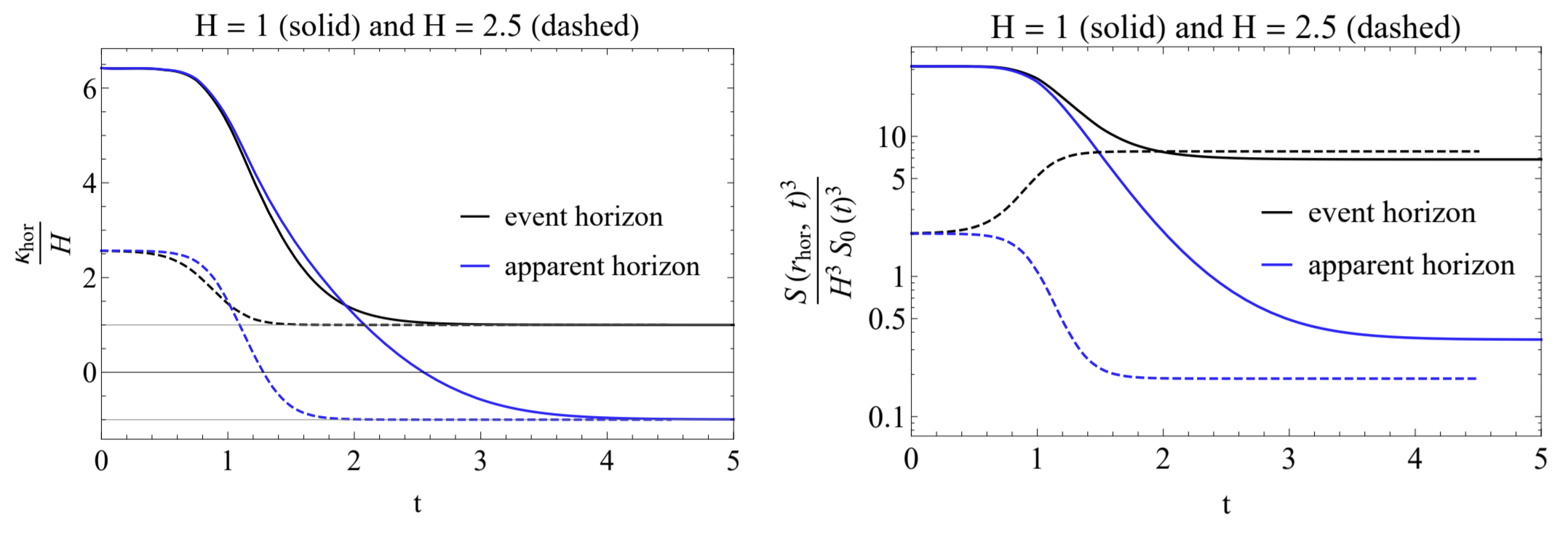 20/13
Willy Fischler, Sandipan Kundu and Juan Pedraza, Entanglement and out-of-equilibrium dynamics in holographic models of de Sitter QFTs (2013)
Alex Buchel, Entanglement entropy of N = 2∗ de Sitter vacuum (2019)
[Speaker Notes: Note ihQCD: is possible to change from N=4 SYM]
Wilke van der Schee, CERN/Utrecht
entanglement in de Sitter
Extremal surfaces dual to spherical entangling regions: 
Surfaces probe beyond event horizon if and only if entangling region bigger than visible universe
Only `superobservers’ can see behind event horizon
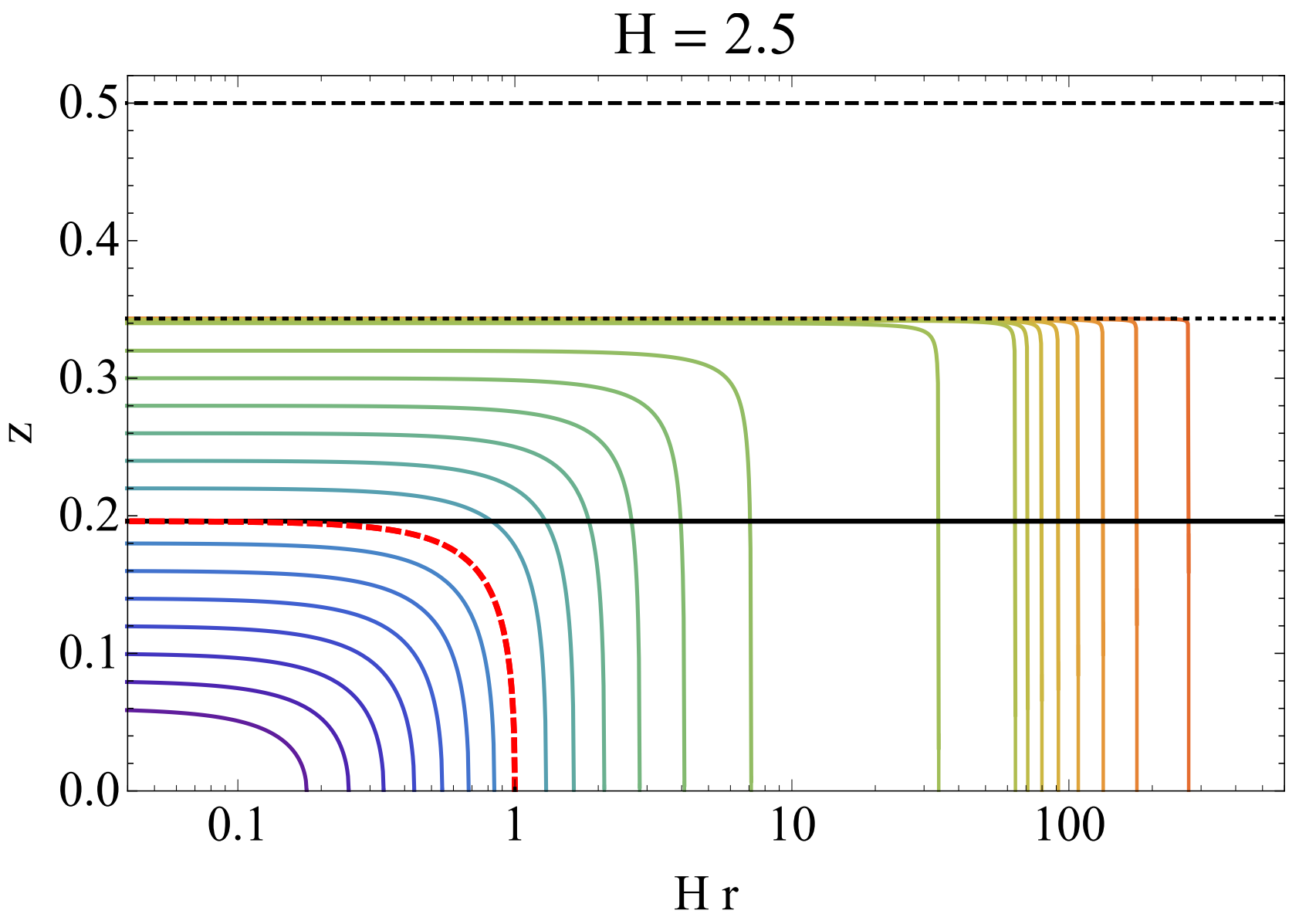 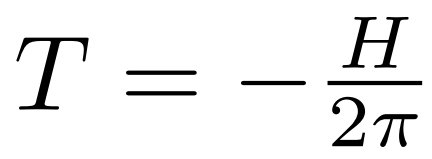 Apparent horizon:
Entanglement horizon:
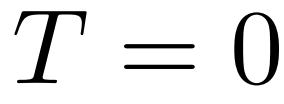 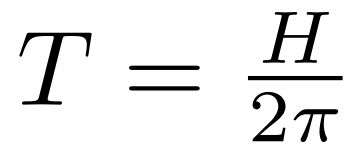 Event horizon:
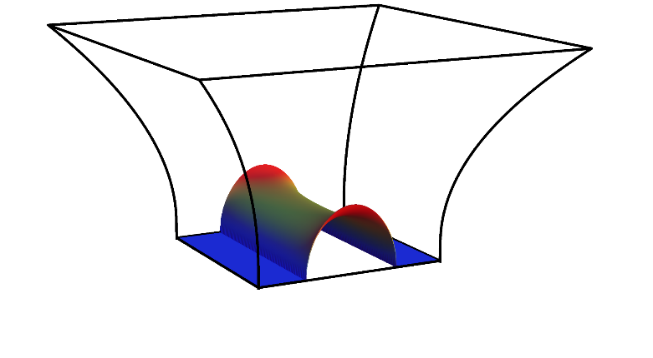 Boundary
Cosmological horizon
21/13
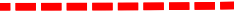 Jorge Casalderrey, Christian Ecker, David Mateos and WS, Strong-coupling dynamics and entanglement in de Sitter space (2020)
Wilke van der Schee, CERN/Utrecht
entanglement in de Sitter
Extremal surfaces go backward in time
Time at the deepest point grows exactly as log(l) for large l
Implies that `entanglement horizon’ contribution has a constant instead of volume law contribution
Standard `area law’ divergence still applies
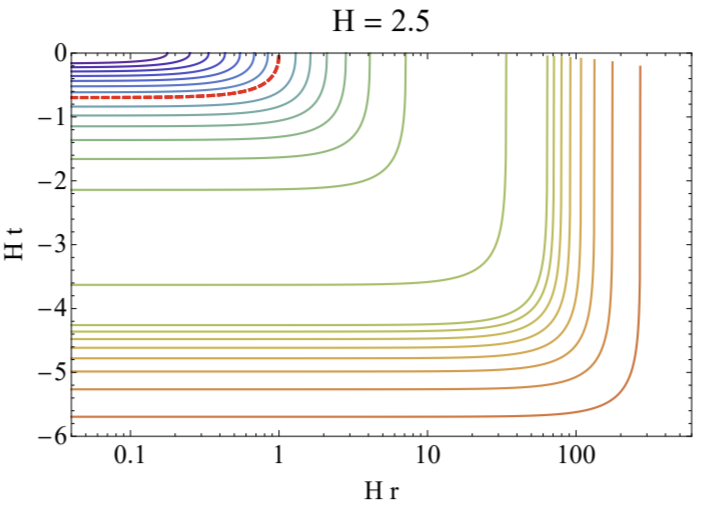 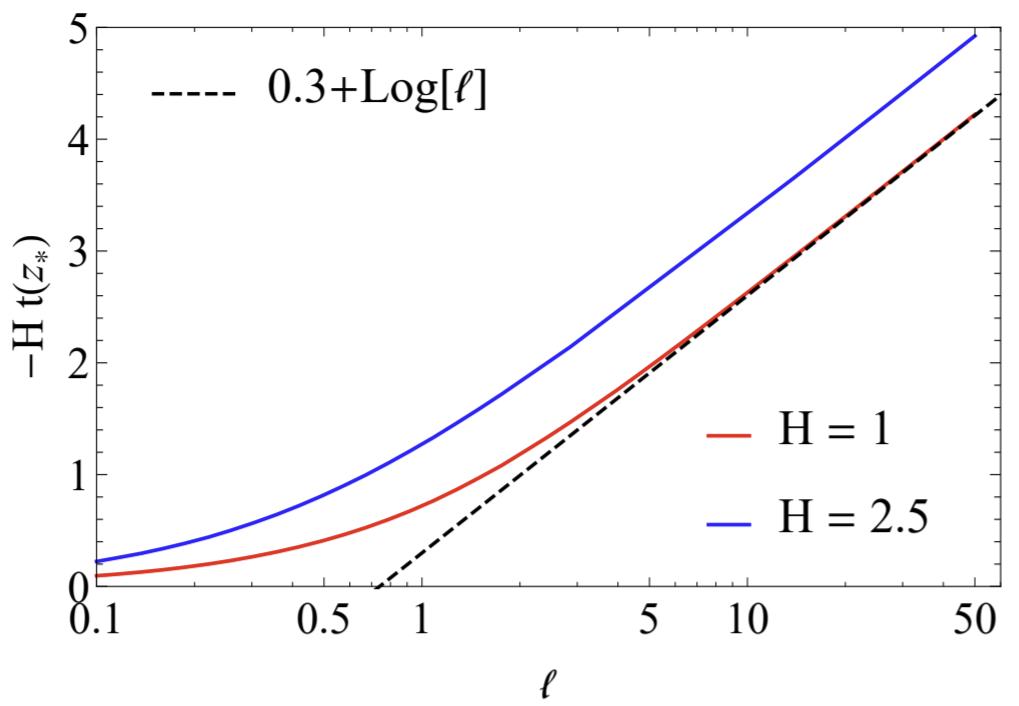 22/13
Cosmological horizon
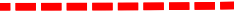 Wilke van der Schee, CERN/Utrecht
Cosmological horizon
Extremal surface dual to cosmological horizon: 
Separates points in the bulk from which light can reach the (boundary) origin
Boundary cosmological horizon  full bulk cosmological horizon
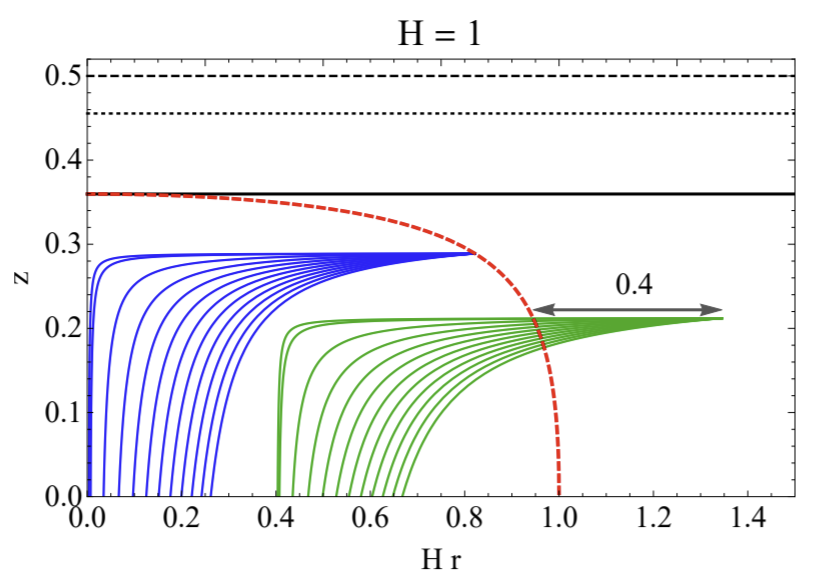 Cosmological horizon
23/13
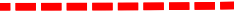 Jorge Casalderrey, Christian Ecker, David Mateos and WS, Strong-coupling dynamics and entanglement in de Sitter space (2020)
Wilke van der Schee, CERN/Utrecht
How we set up a state
Non-trivial boundary metric:

Start with thermal (high-temperature) state in flat space
Quench system by suitable fast tanh to constant Hubble parameter
Energy density decreases towards final `vacuum energy’ (VE)
Final (Bunch-Davis)-VE is ambiguous  chose scheme with zero VE
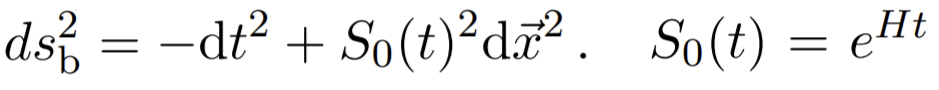 Hubble parameter
Energy density
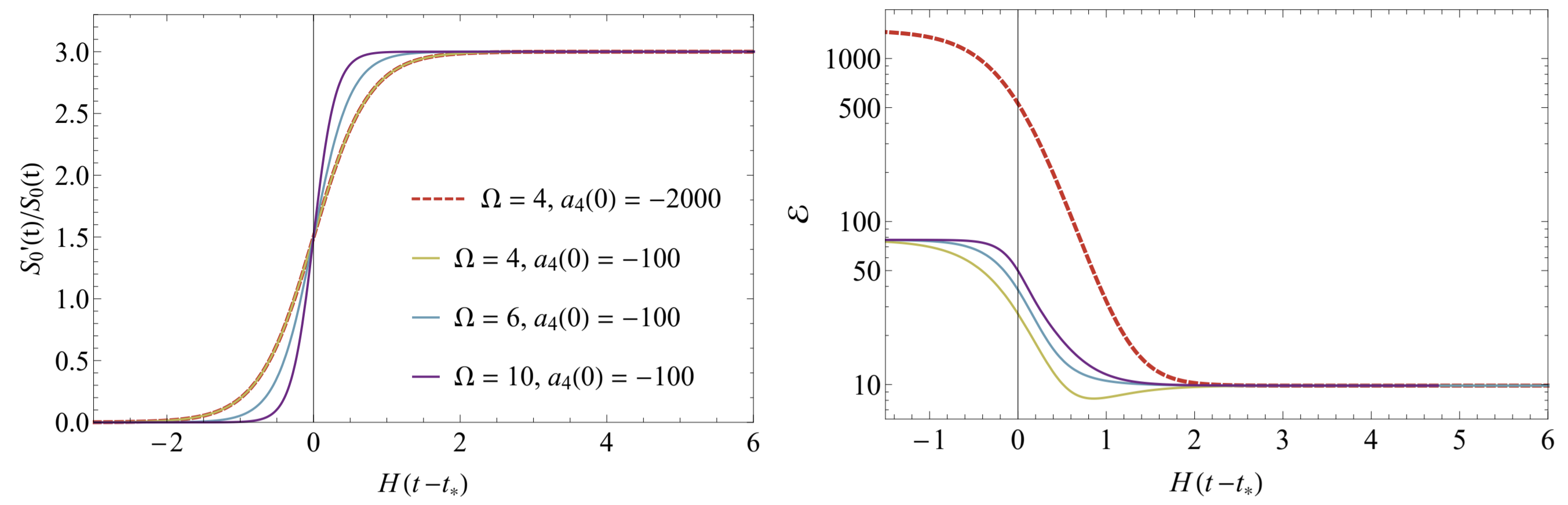 24/13
[Speaker Notes: Note ihQCD: is possible to change from N=4 SYM]
Wilke van der Schee, CERN/Utrecht
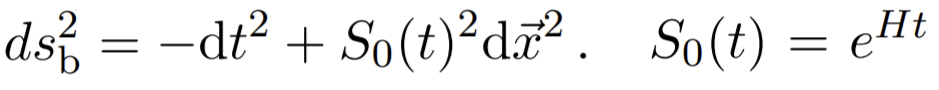 The numerical scheme
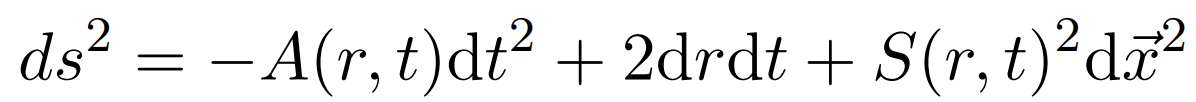 Eddington-Finkelstein metric ansatz:

Advantage: Einstein-scalar equations factorise in nested set of linear equations

Perform near-boundary expansion of A and S
Subtract first few divergent and log terms  treat them analytically
Expand remainder on finite element mesh (6 domains with 12 spectral points)
High precision time evolution (90 digit precision, 10000 time steps)
Evolution only 1+1D, but still takes ~1 day on a laptop
25/13
[Speaker Notes: Note ihQCD: is possible to change from N=4 SYM]
The approach towards hydrodynamics
Wilke van der Schee, CERN/Utrecht
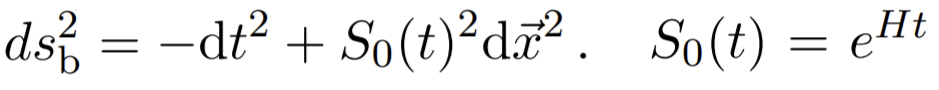 Comparing with the hydrodynamic constituent relations:


Symmetric set-up: only non-trivial part is bulk viscosity:


A subtlety: EOS and viscosity computed in flat space; what is the energy density in de Sitter space? 

We decided to fix renormalisation freedom so that late time solution has zero energy density
(in any case: ambiguity is order H2) (also, note that scheme depends on H for our choice)
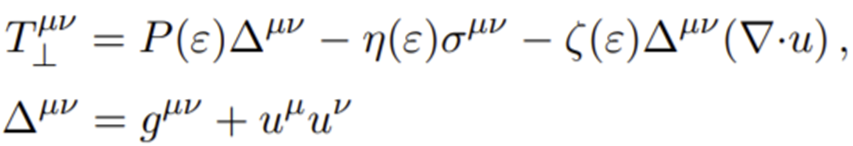 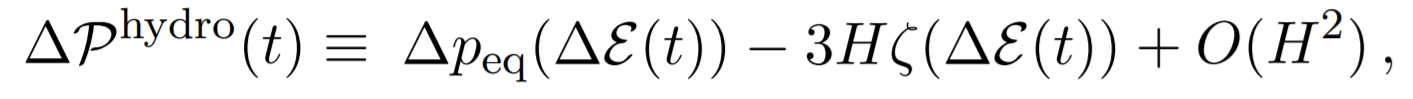 26/13
[Speaker Notes: Note ihQCD: is possible to change from N=4 SYM]
Holographic renormalisation
Wilke van der Schee, CERN/Utrecht
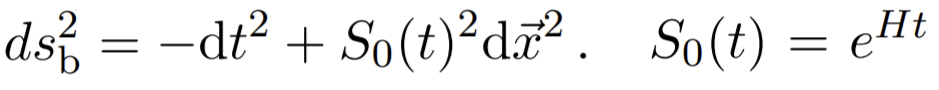 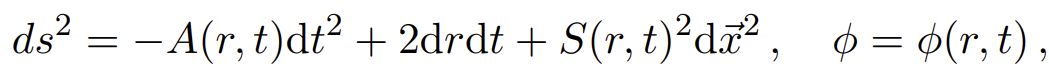 Action needs (scheme-dependent) counter-terms:




Leads to an ambiguity in the stress-tensor:




a and b encode scheme dependencies (cosmological constant); fixed such that late time solution has vanishing energy
Ambiguities come in at order H 2
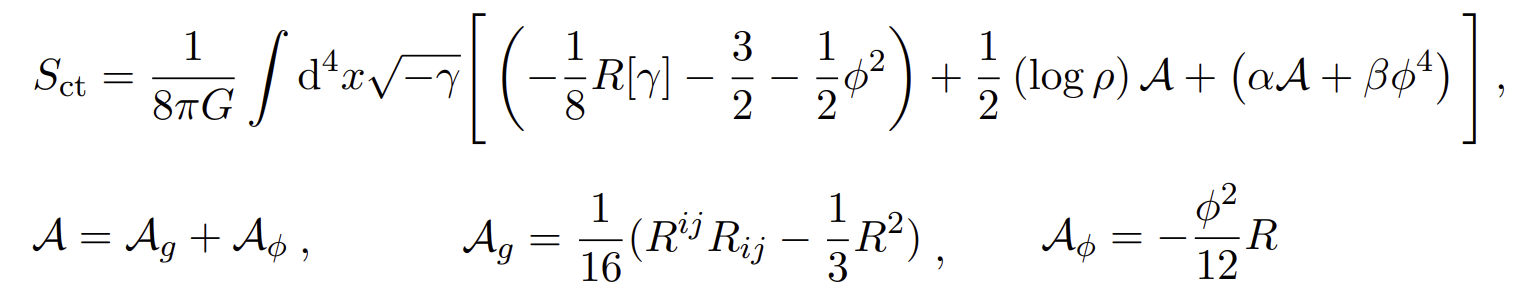 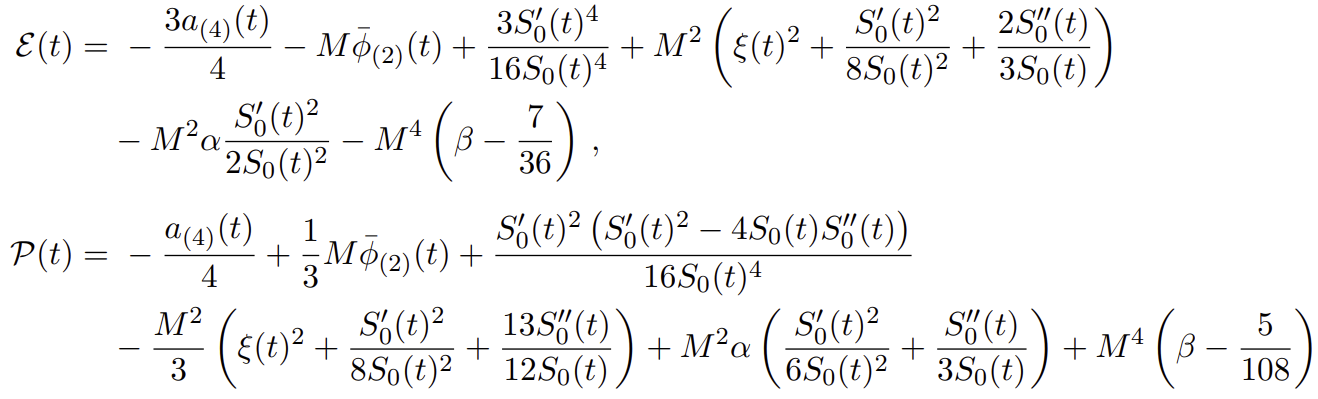 27/13
[Speaker Notes: Note ihQCD: is possible to change from N=4 SYM]
Wilke van der Schee, CERN/Utrecht
boundary gravity - Temperatures
Temperatures extracted from surface gravity event and apparent horizons









De Sitter case again settles down with negative AH ‘temperature’
For the big crunch geometry the EH location is not obvious (no future timelike infinity)
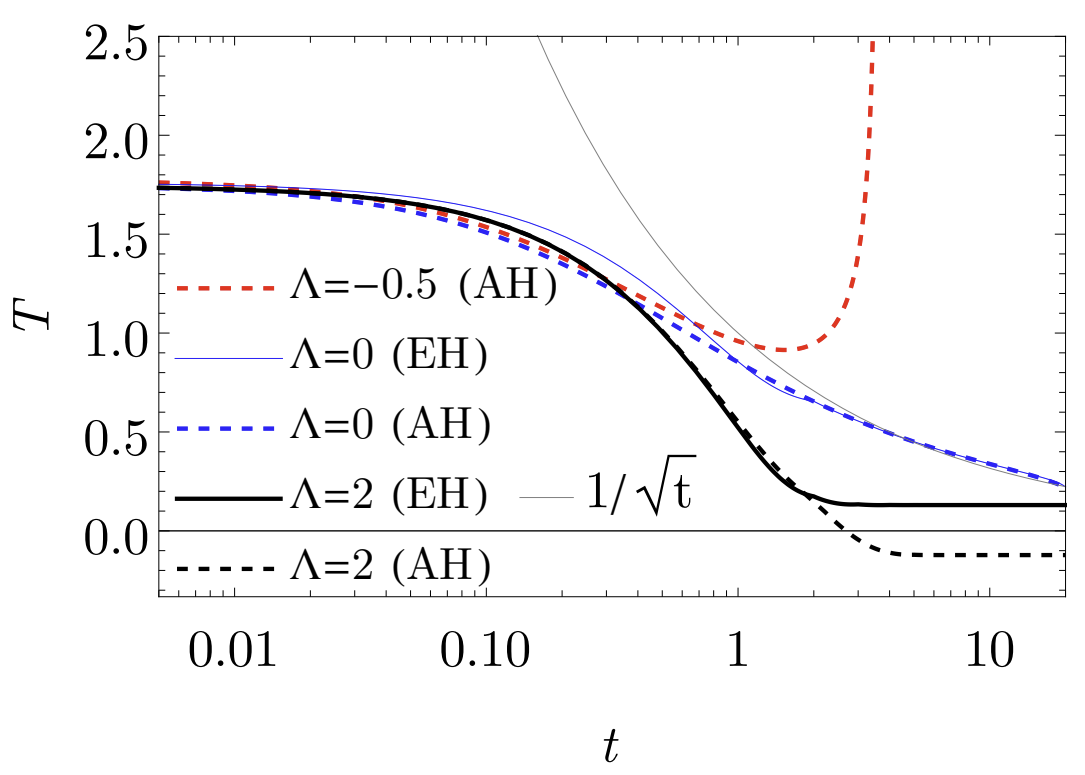 28/13
[Speaker Notes: Many states + linearized]
Wilke van der Schee, CERN/Utrecht
Hydrodynamisation and  boundary gravity
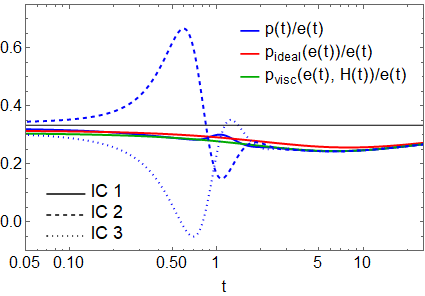 Three different initial conditions for L = 0:
Stress-tensor, and hydrodynamisation:all hydrodynamise within a time of ~1/T
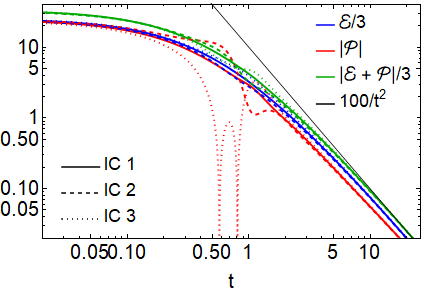 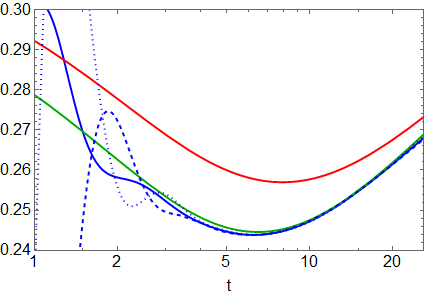 29/13
[Speaker Notes: Many states + linearized]
Wilke van der Schee, CERN/Utrecht
Hydrodynamisation and boundary gravity
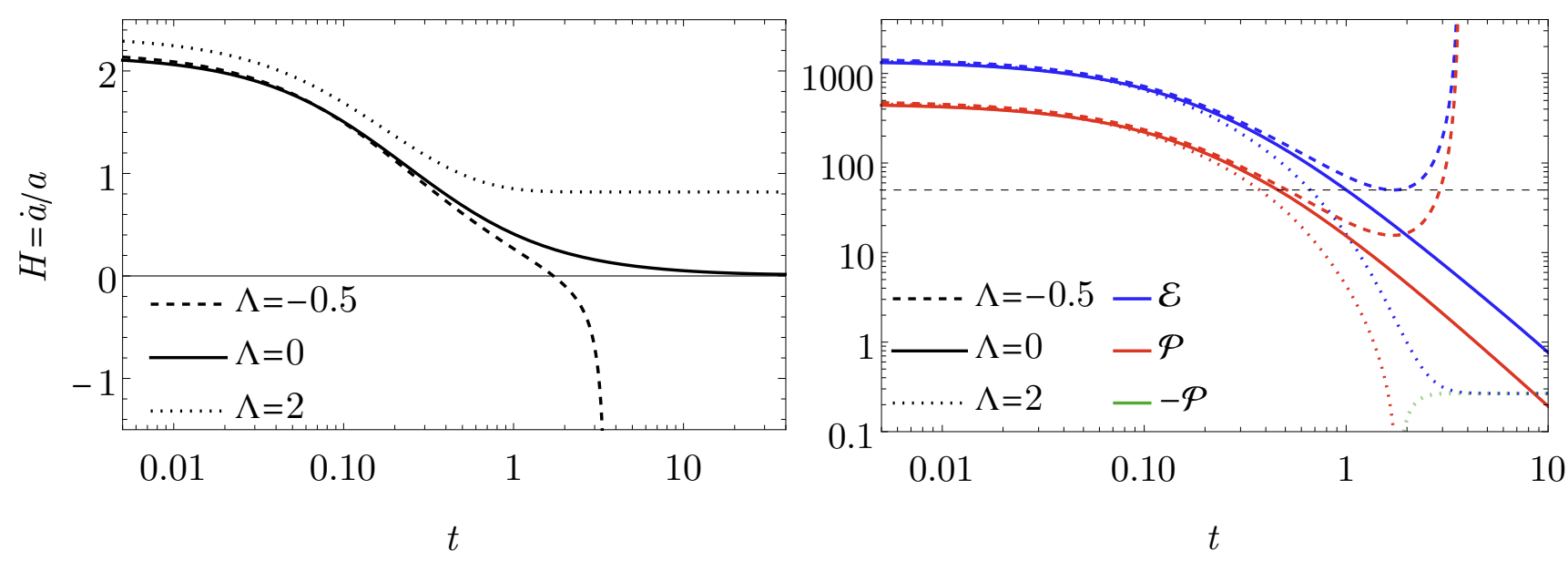 AdS case: fast hydrodynamisation, hydro all the way till big crunch

dS case: hydrodynamisation, but falls out of equilibrium. Casimir energy important.
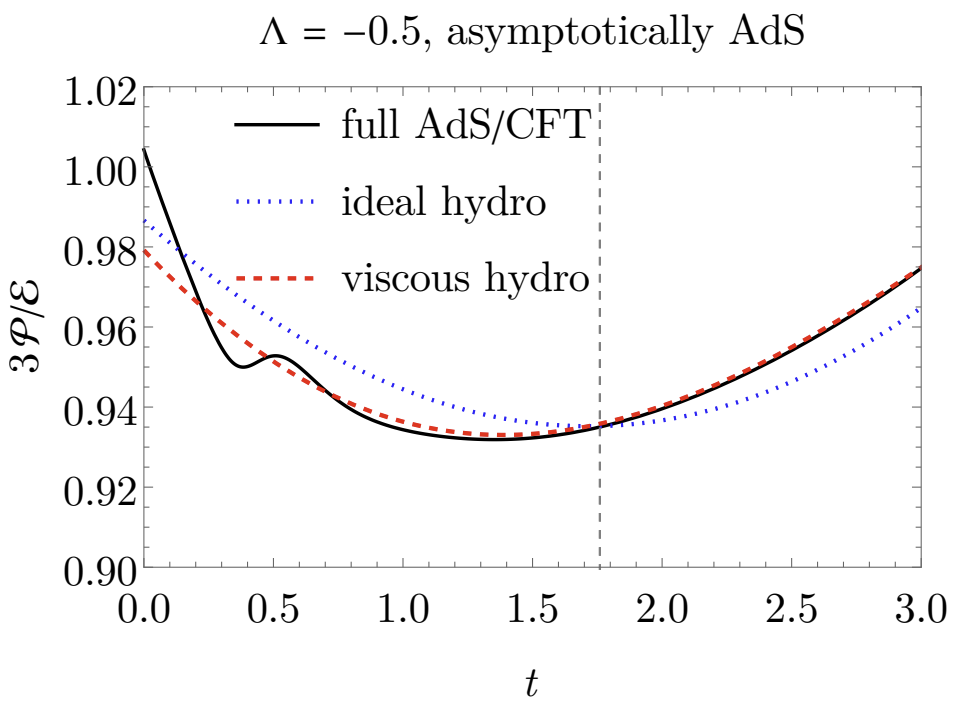 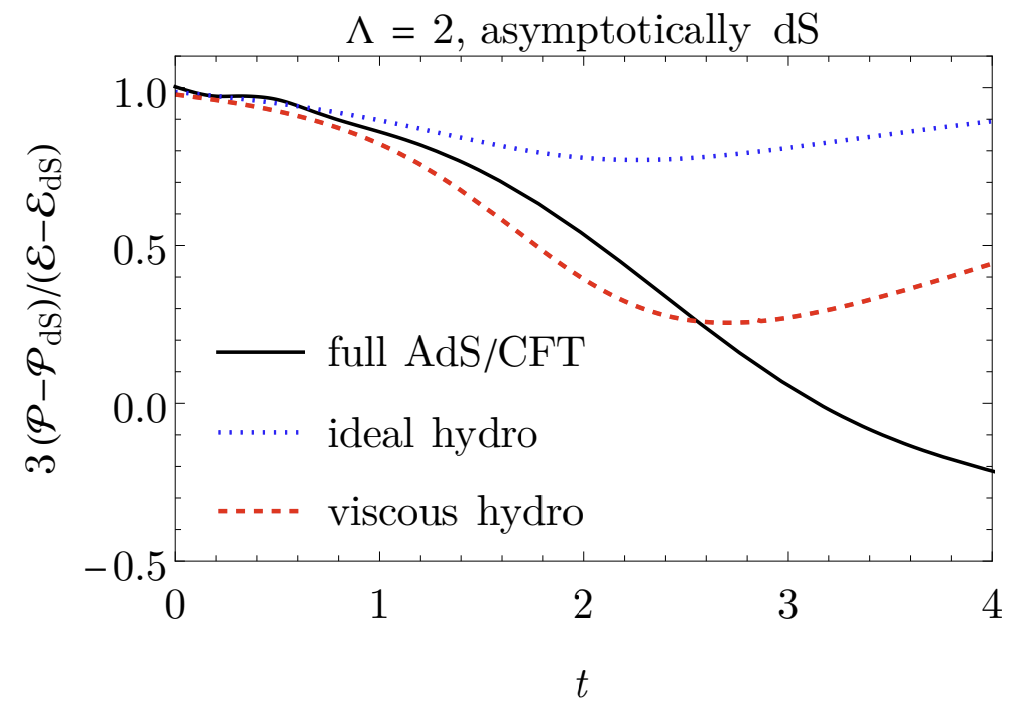 30/13
[Speaker Notes: Many states + linearized]